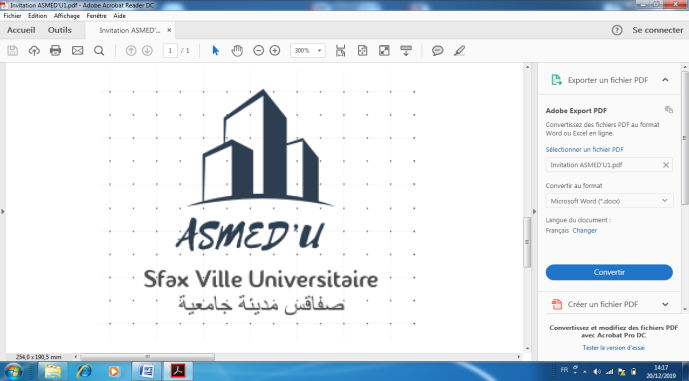 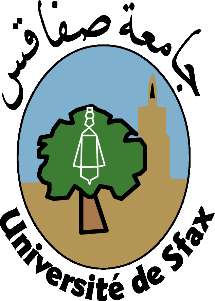 CERVEAU et NOUVELLES TECHNOLOGIES14 et 15 FEVRIER 2020FACULTE DES SCIENCES DE SFAX(Salle des Thèses)
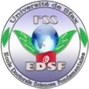 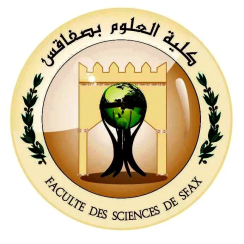 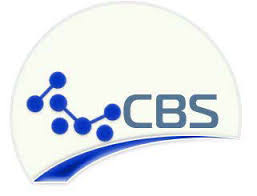 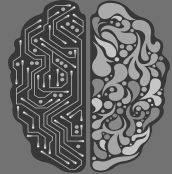 PROGRAMME
1ère  journée
9h – 9h30 :    Inscription 
9h30 – 9h45 :    Ouverture
9h45 – 10h45 : Chahnez CHARFI-TRIKI - Neuroplasticité et développement
10h45 - 11h15	Pause café
11h15 – 12h15 : Olivier BOSLER - Notre cerveau au cœur de nos rythmes biologiques

15h – 16h : Serge ALONSO - Méditer pour prendre soin de son cerveau
16h – 16h45 : Moez RHIMI – Dialogue Microbiote-Cerveau 
16h45 – 17h15 : Serge Alonso et Olivier Bosler - Présentation de la Semaine du Cerveau en France 

2ième  journée
9h – 10h : Olivier BOSLER - Notre cerveau aujourd’hui… Les défis de la révolution numérique 
10h  – 10h30 : Manel MAALEJ - Pourquoi l’addiction est une maladie du cerveau ?
10h30 – 11h		Pause café
11h – 12h : Serge ALONSO - Neuro-éducation : comprendre le cerveau pour mieux enseigner 
12h – 12h30 : Afef MDHAFFAR - IT for mental health

Les résumés des conférences sont disponibles sur le site http://www.cbs.rnrt.tn
Comité d’organisation:
Ali Gargouri
Hèla Ayadi
Wissem Cheikhrouhou
Abdelwahab Cheikhrouhou
Moez Rhimi
Mohamed Hbaib
Ezzeddine Bouassida

Inscription des doctorants:
Les doctorants doivent contacter leurs écoles doctorales et en particulier:
FSS: 
mmmhbaib@gmail.com
chahnezct@gmail.com 
helaayadi20@yahoo.com 
ENIS:
contact.edst@gmail.com 

Sponsors:
Insérer ici les logos …








Pour plus de détails contacter: 
Ali Gargouri (Faouzi.gargouri@cbs.rnrt.tn)
.